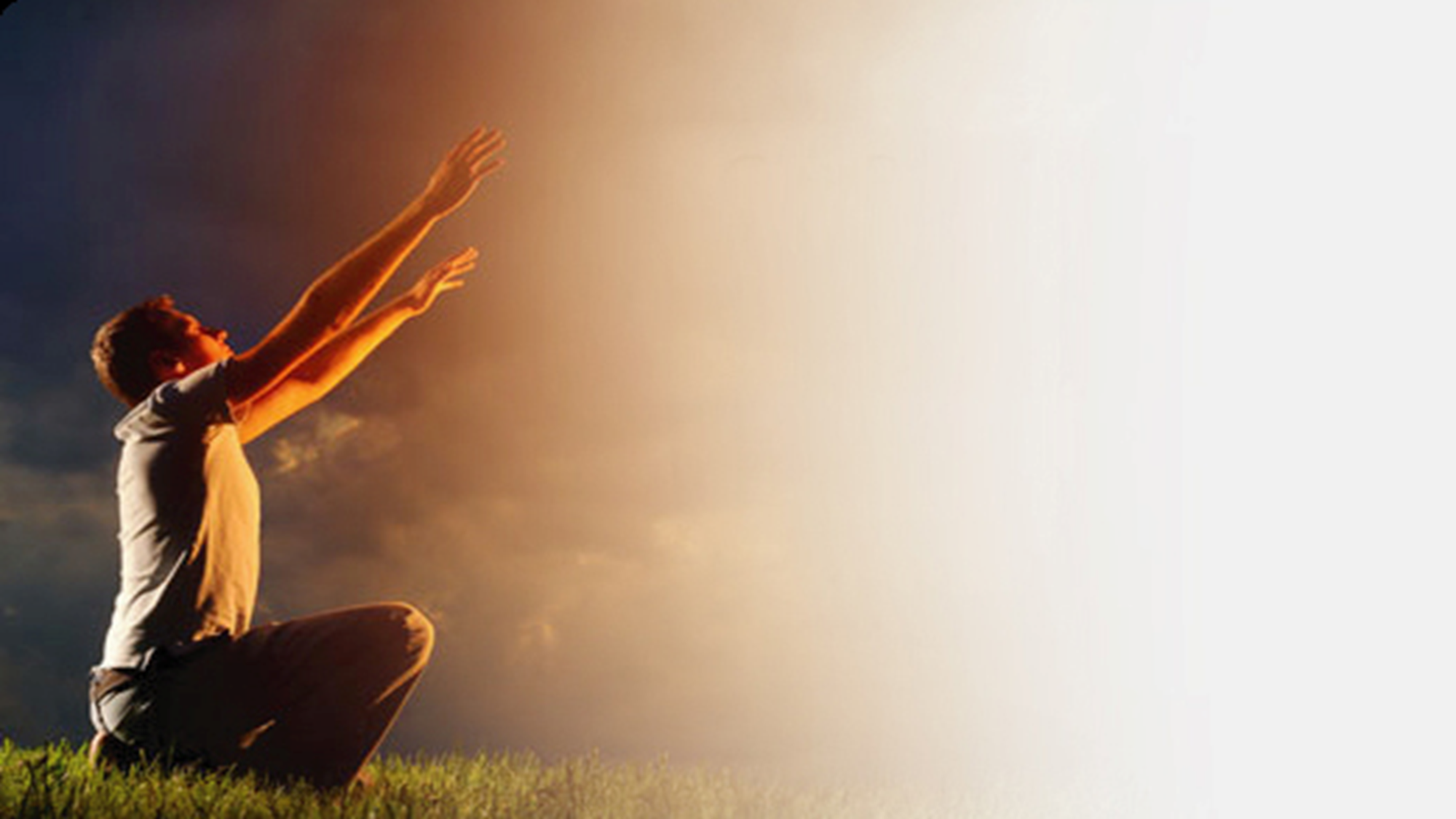 Filled with all the fullness of God
Text: Ephesians 3:14-21
A prayer by Paul to the church at Ephesus.
A congregation near and dear to him.
A congregation that he had spent 3 years with according to Acts 20:31.
A congregation whose elders he counseled directly- Acts 20:17-35.
A congregation that love him- Acts 20:37.
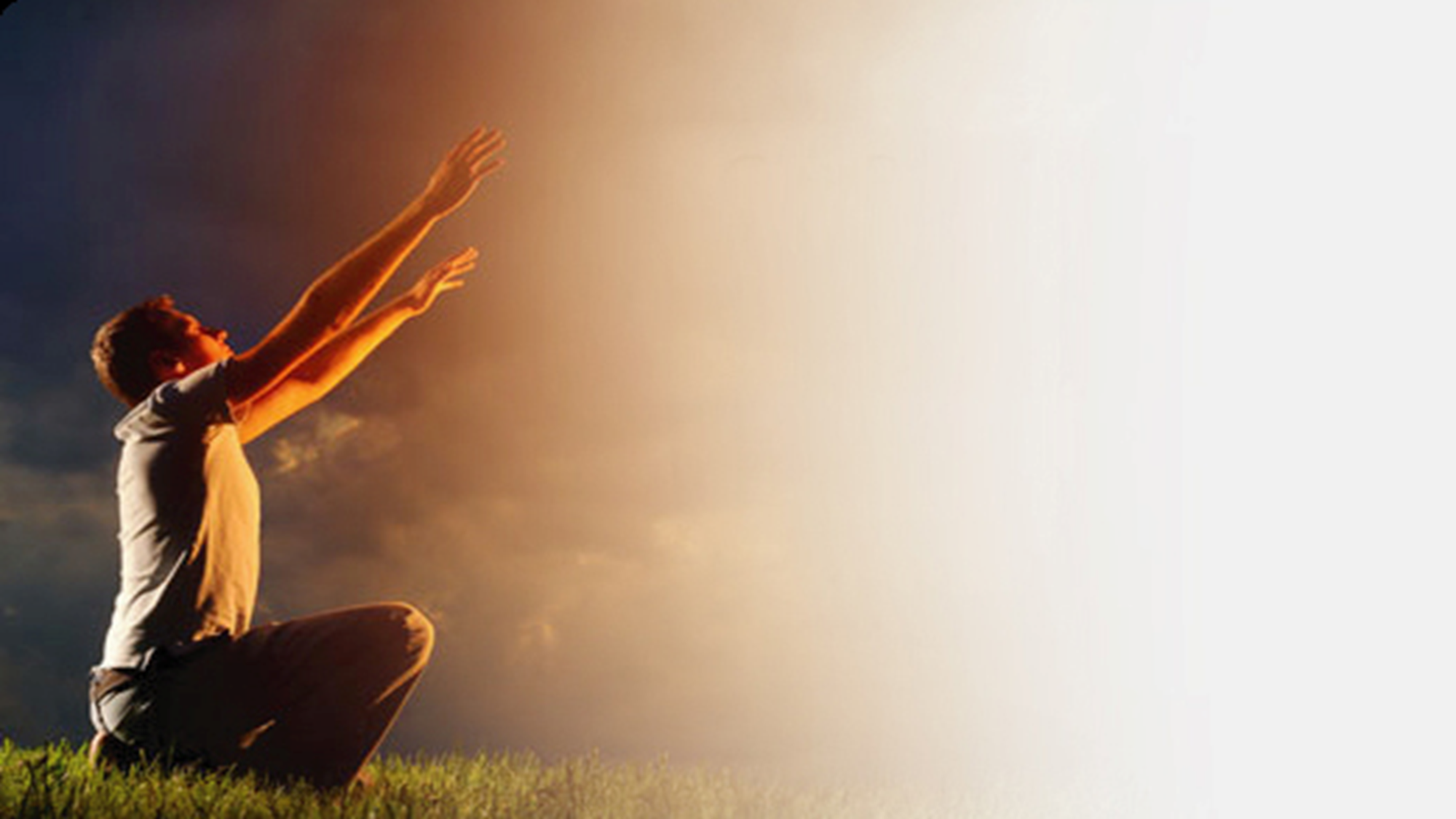 Filled with all the fullness of God
Paul prays that the members be filled with all the fullness of God.
One commentator expressed it this way, “to the perfection of the divine attributes.”
What an amazing realization.
Gifted through the powerful working of God.
Sound impossible? Sound too good to be true?
Matt. 5:48
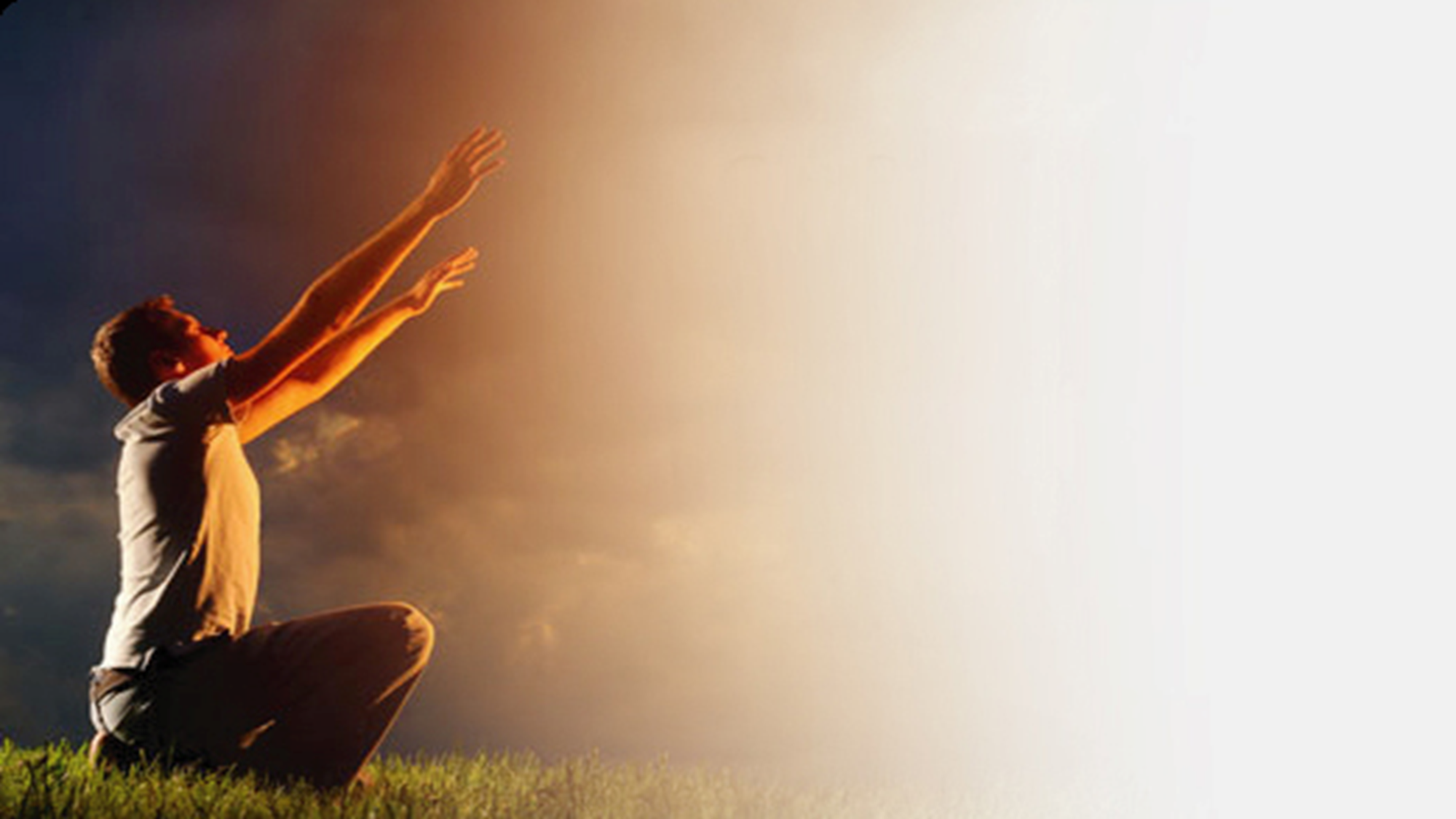 Filled with all the fullness of God
We are filled with all the fullness of God when we are………….
ANCHORED BY FAITH
Eph. 3:17
Col. 3:16
Romans 10:17
When that living and active word (Heb. 4:12) goes to work on you- I Thess. 2:13.
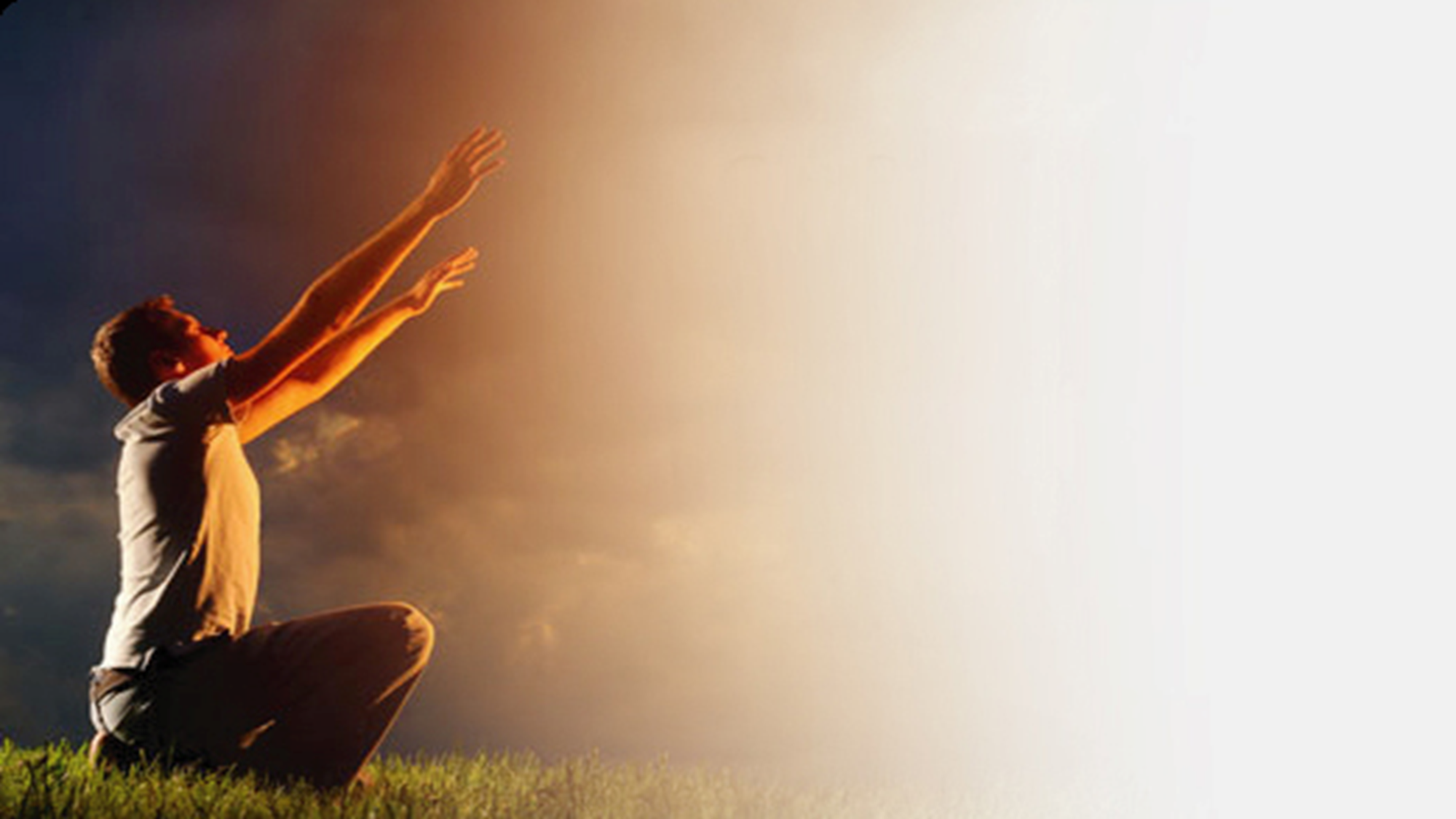 Filled with all the fullness of God
We are filled with all the fullness of God when we are………….
ROOTED IN LOVE
Eph. 3:17
When you become so appreciative and enamored by the love of Christ that it controls you (II Cor. 5:14). 
To be that in love with Christ.
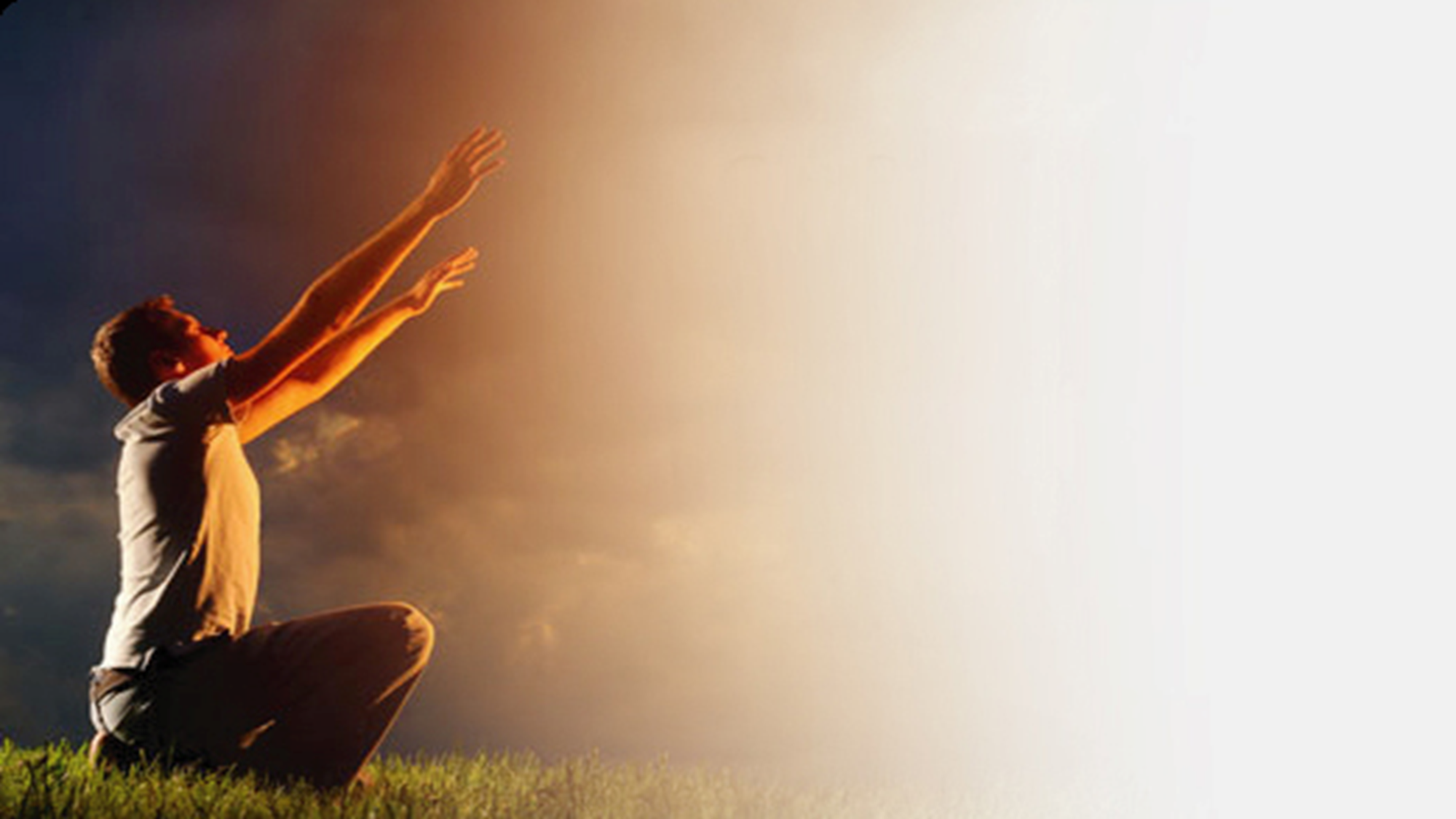 Filled with all the fullness of God
The incredible results:
That problem with immorality is conquered.
That problem with forgiveness is overcome.
That problem with trust is eliminated.
That problem with commitment is not an issue.
That problem with evangelism is fixed.
That problem with covetousness ceases.
That problem with submission no longer exists.